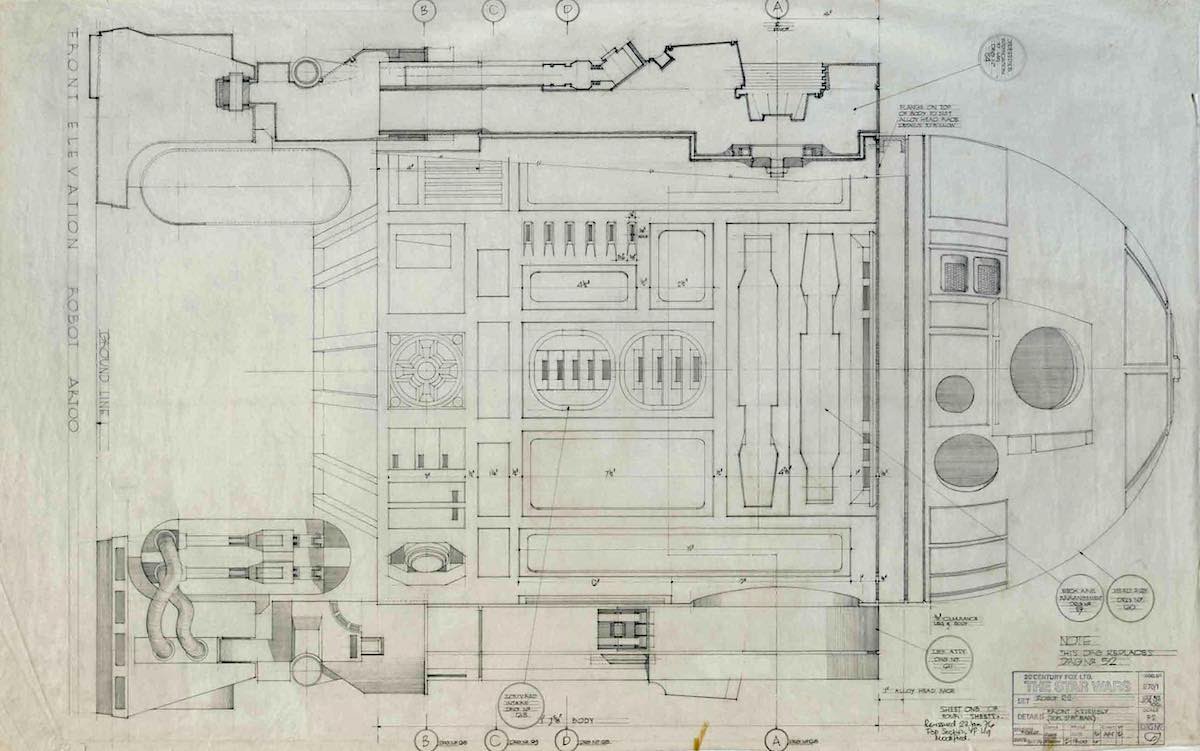 nat5 GRAPHIC COMMUNICATION
Drawing Standards, Conventions and Symbols
FRONT COVER:
 Full Name
 Nat5 Graphics Theory Notes
 Mr. Porter
THEORY JOTTER
FIRST PAGE
 Write the title: “CONTENTS”
NUMBER EVERY PAGE AT THE BOTTOM OUTSIDE CORNER
 Contents should be page 1
ON THE CONTENTS PAGE:
 Put a number “1” and Write down the topic: “Drawing Standards, Conventions and Symbols”
ON THE SECOND PAGE
 Write down the topic: “Drawing Standards, Conventions and Symbols”
Learning intentions & success criteria
Learning Intentions
 Developing my understanding of drawing standards and conventions

Success Criteria
 Understand and recognise the different line types and symbols
Analyse a technical drawing and understand it
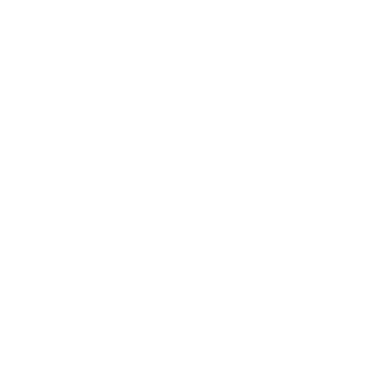 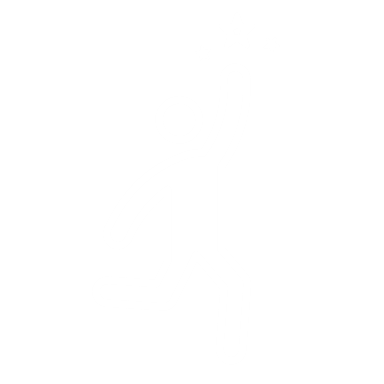 introduction
Symbols and conventions are used in order to simplify the drawing process.

They make drawings simpler and quicker to produce and easier to understand.

They ensure standardisation.
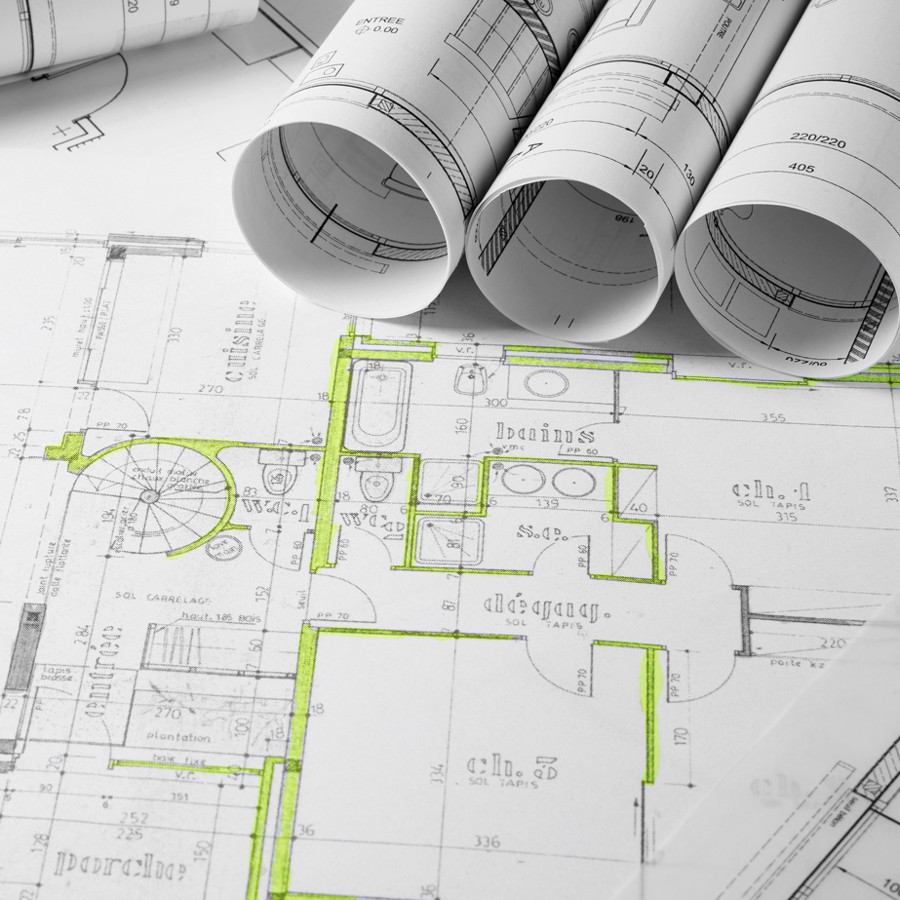 standardisation
Ensures that no matter who uses them across the globe, they can be understood by everyone.
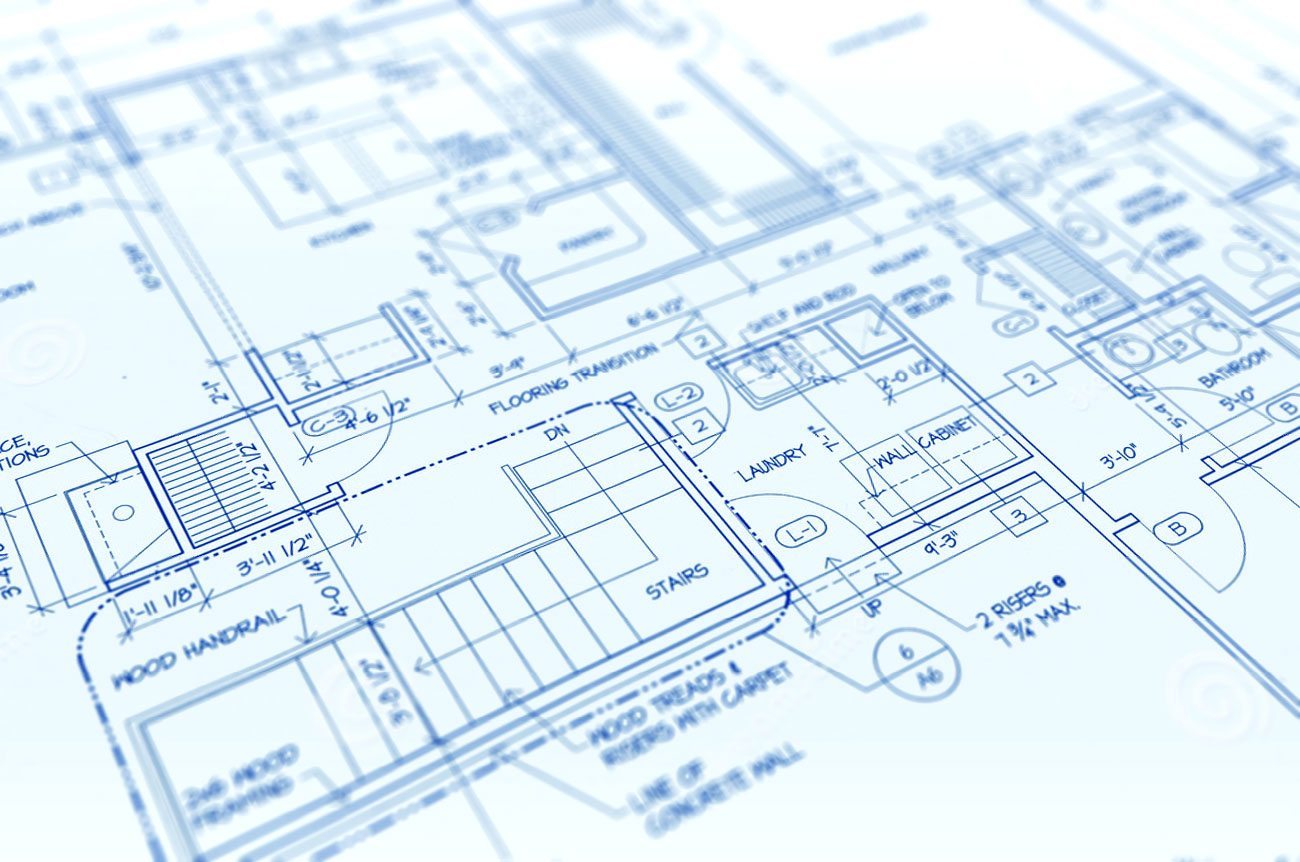 Drawings are simplified because symbols are used
 Drawings are quicker to produce
 Common standards so all users have accessibility
 A consistent drawing layout and set of symbols is established
 Language barriers are eliminated
benefits
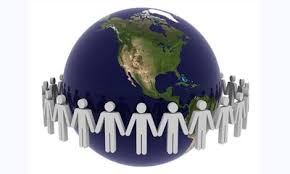 People who produce drawings:
Architects
Designers
Draughtsmen/women
People who read and work from drawings:
Engineers
Builders
Electricians
Joiners
Manufacturers
who uses technical drawings?
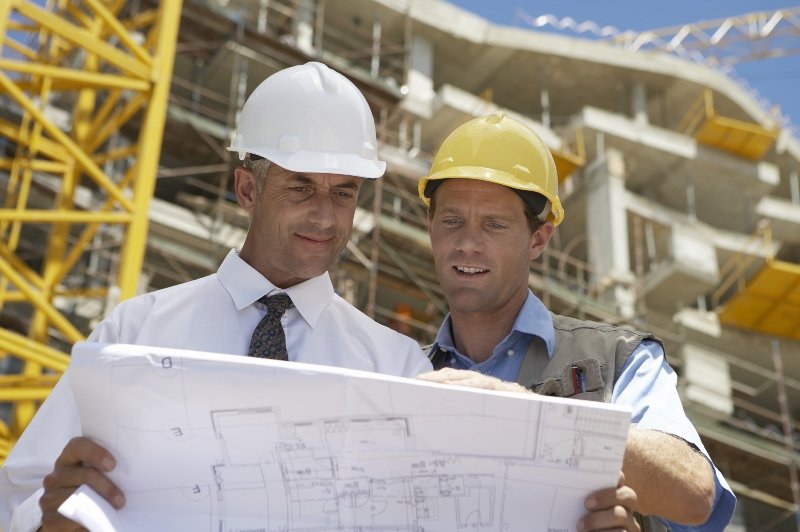 Drawing symbols used in Britain are standardised by the British Standards Institution (BSI).

The BS 8888 publication sets British and international drawing standards and provides a common language that can be understood worldwide.
British standard
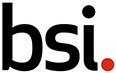 The most common drawing conventions and symbols will be shown in the next few slides.
You will use them in your coursework drawings. 
It is important to understand and remember them.
Study their use in any design drawings you work on.
A common exam type question will ask you to identify incorrect or missing symbols on a drawing.
Drawing symbols
Visible Outlines
Construction/Projection
Hidden Detail
Centre Line
Fold Line
Cutting Plane
A
A
Cross-Hatching 45°
Screw Threads are shown as double lines.
Broken inside circle is an external screw thread.
Here the screw is of diameter 10mm with a length of thread 30mm.
Screw threads
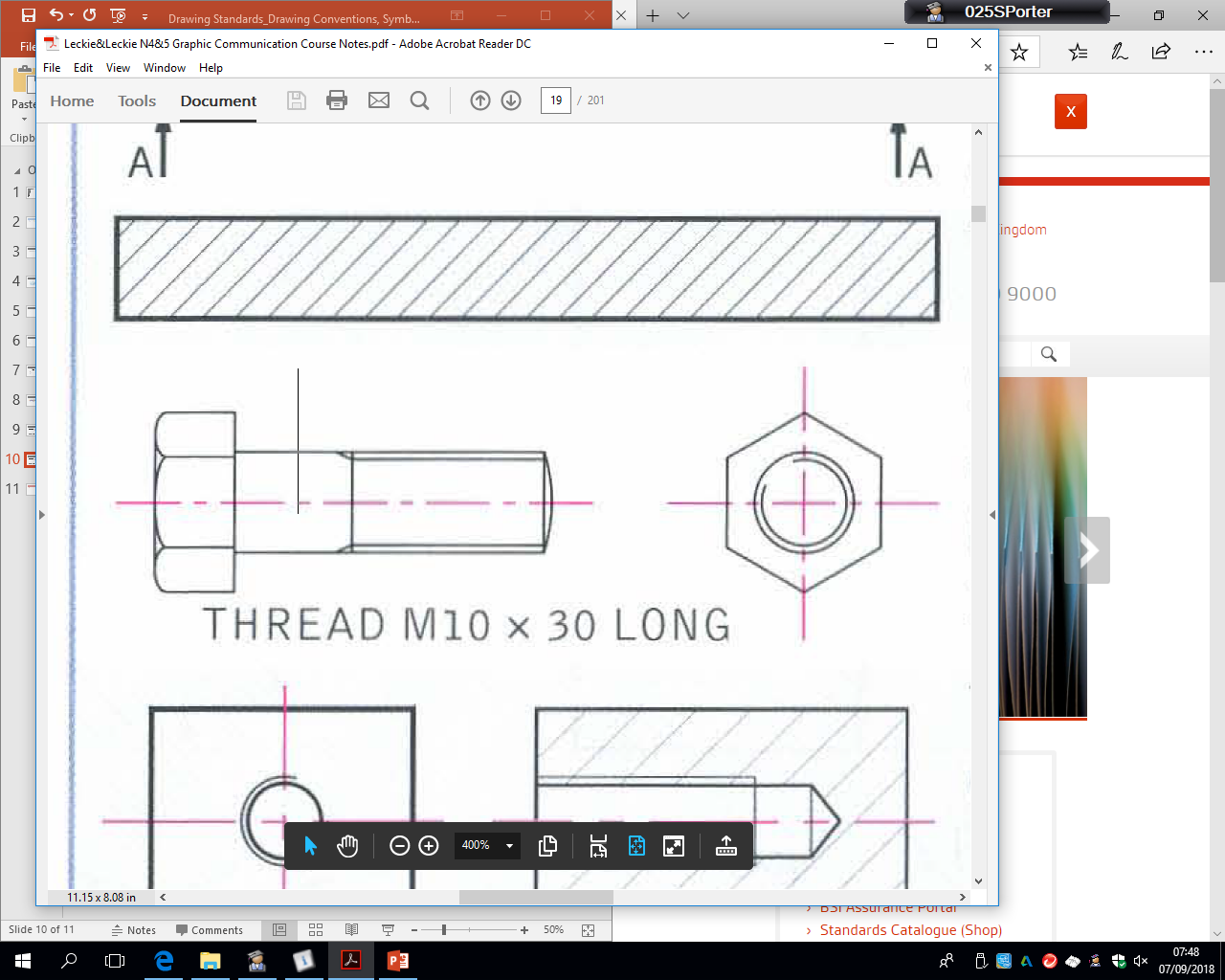 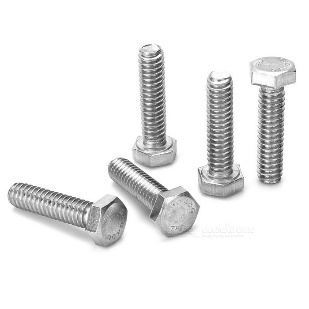 The internal screw thread shown here as double lines.
Note how the outside circle is broken on the end view.
Screw threads
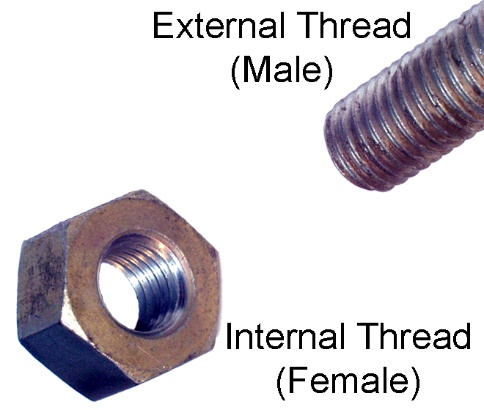 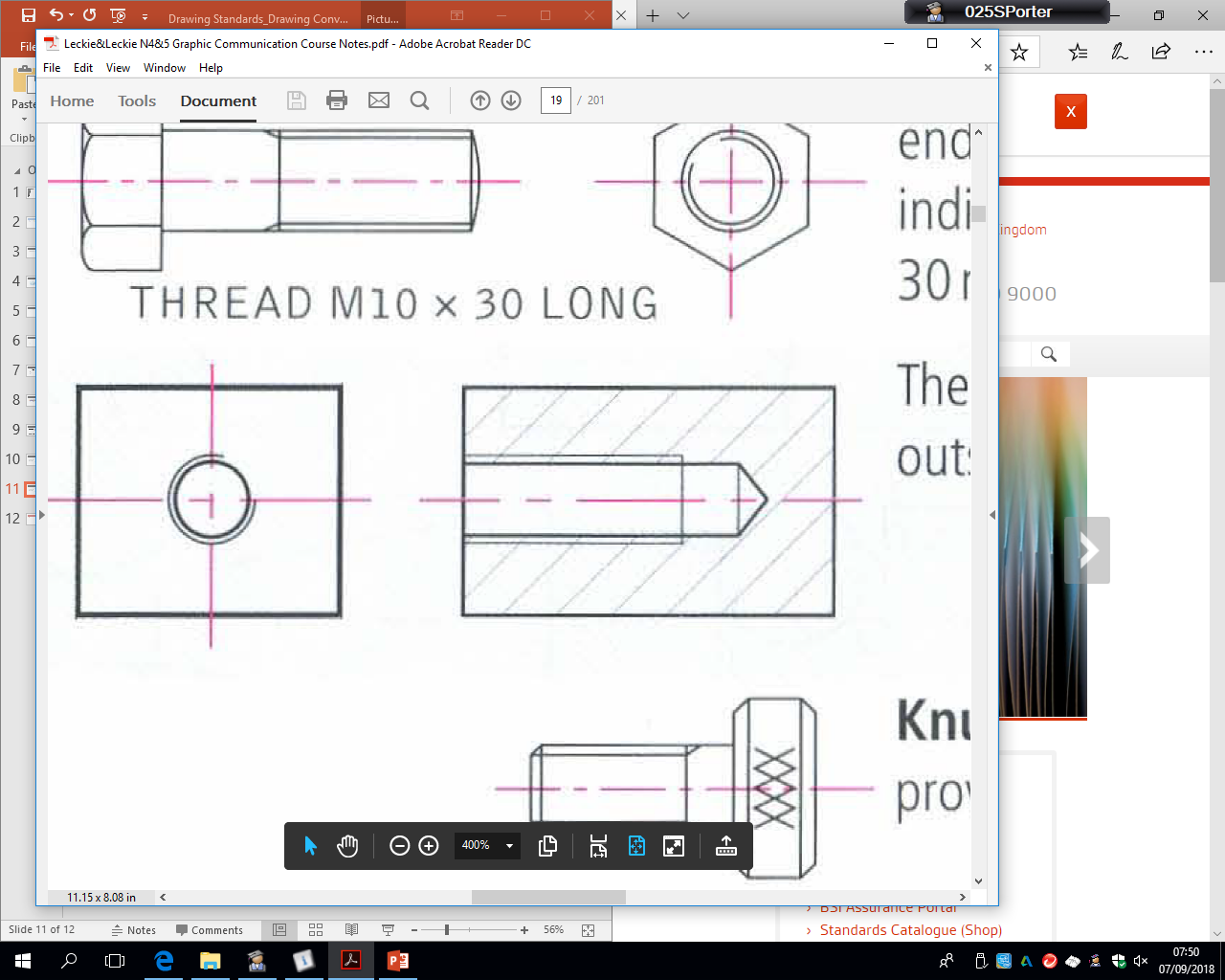 Knurling indicates where a criss-cross pattern is required on a surface to provide better grip.
knurling
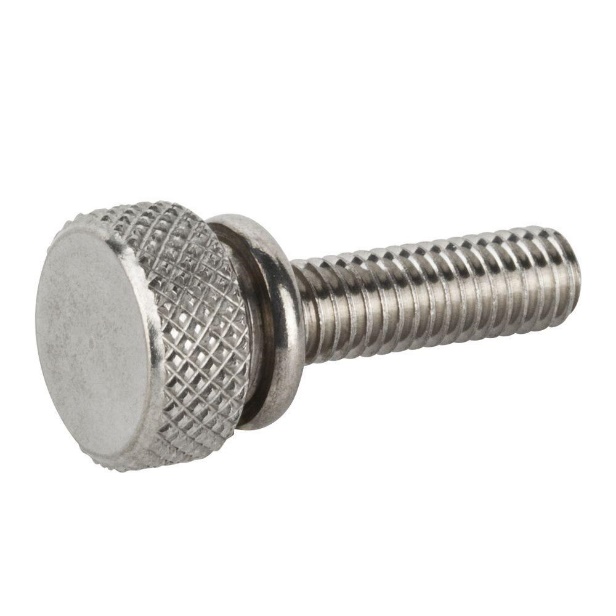 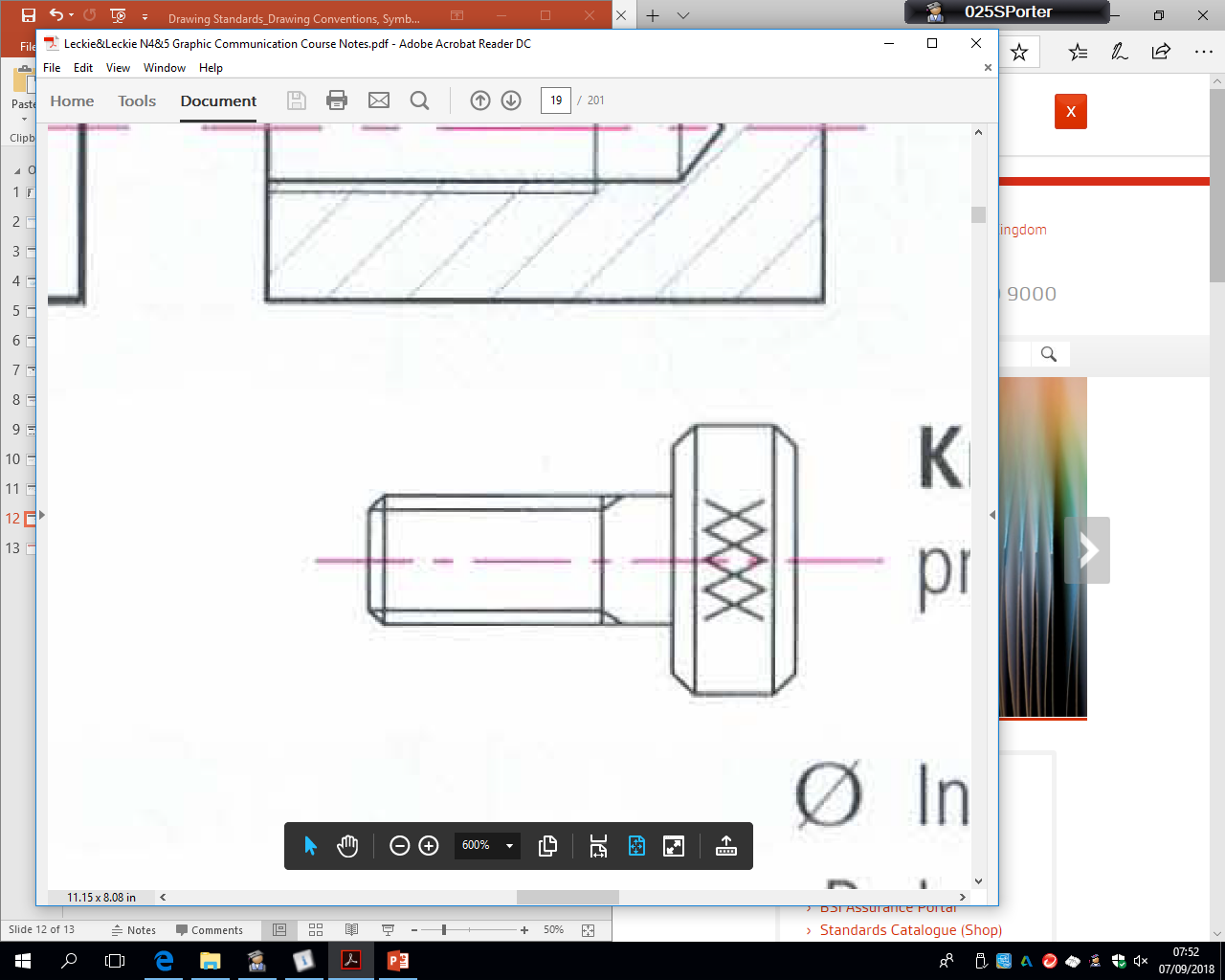 Drawing symbols
⌀
⌀
Diameter e.g. ⌀60
R
Radius e.g. R30
R
Square section e.g.    40
A/F, A/C
‘Across Flats’ or ‘Across Corners’
Definition for a Part
PRT
Definition for an Assembly
ASSY
Third Angle Projection Symbol
This is added to diagrams to help explain their layout
Third angle projection symbol
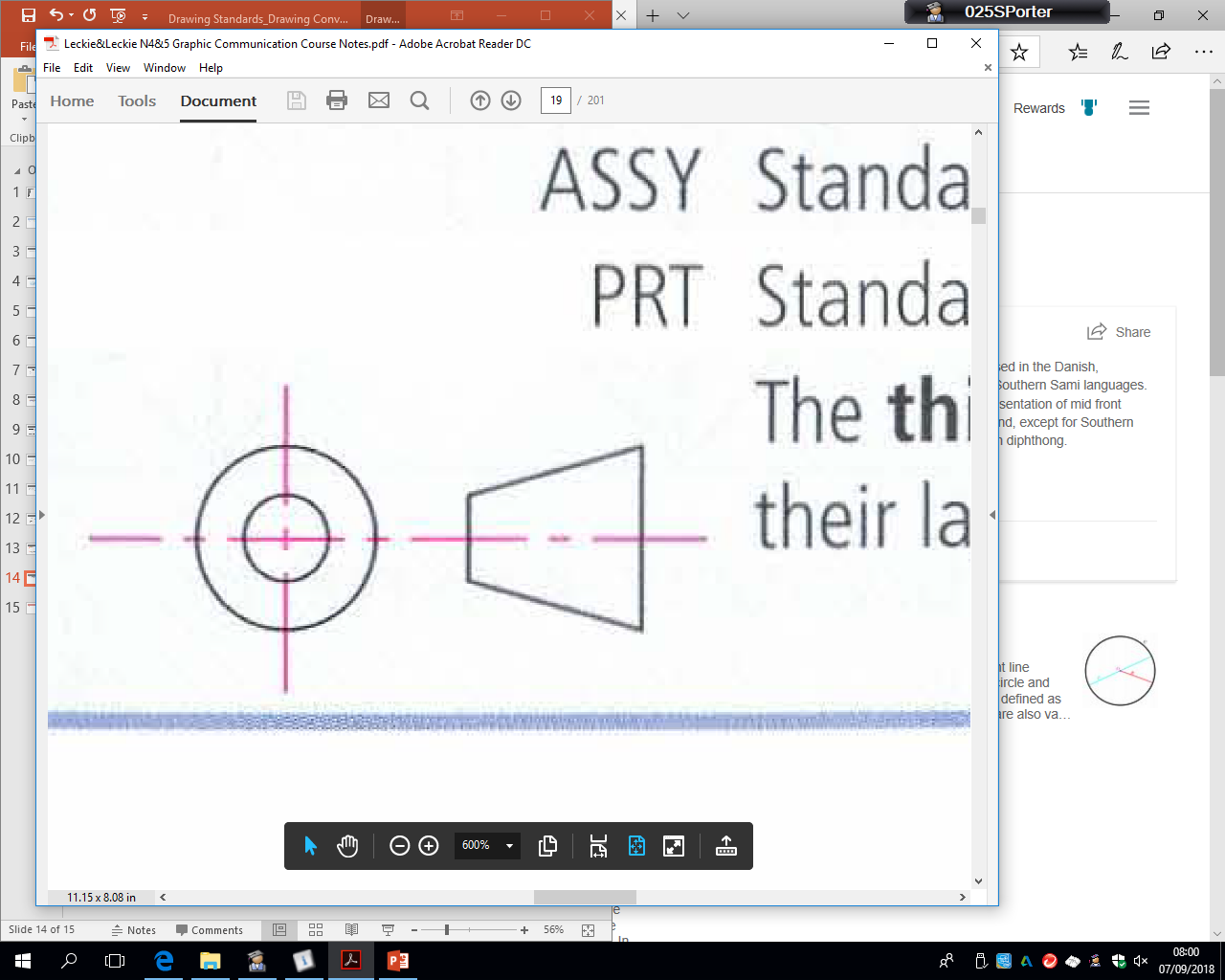 First angle vs third angle projection
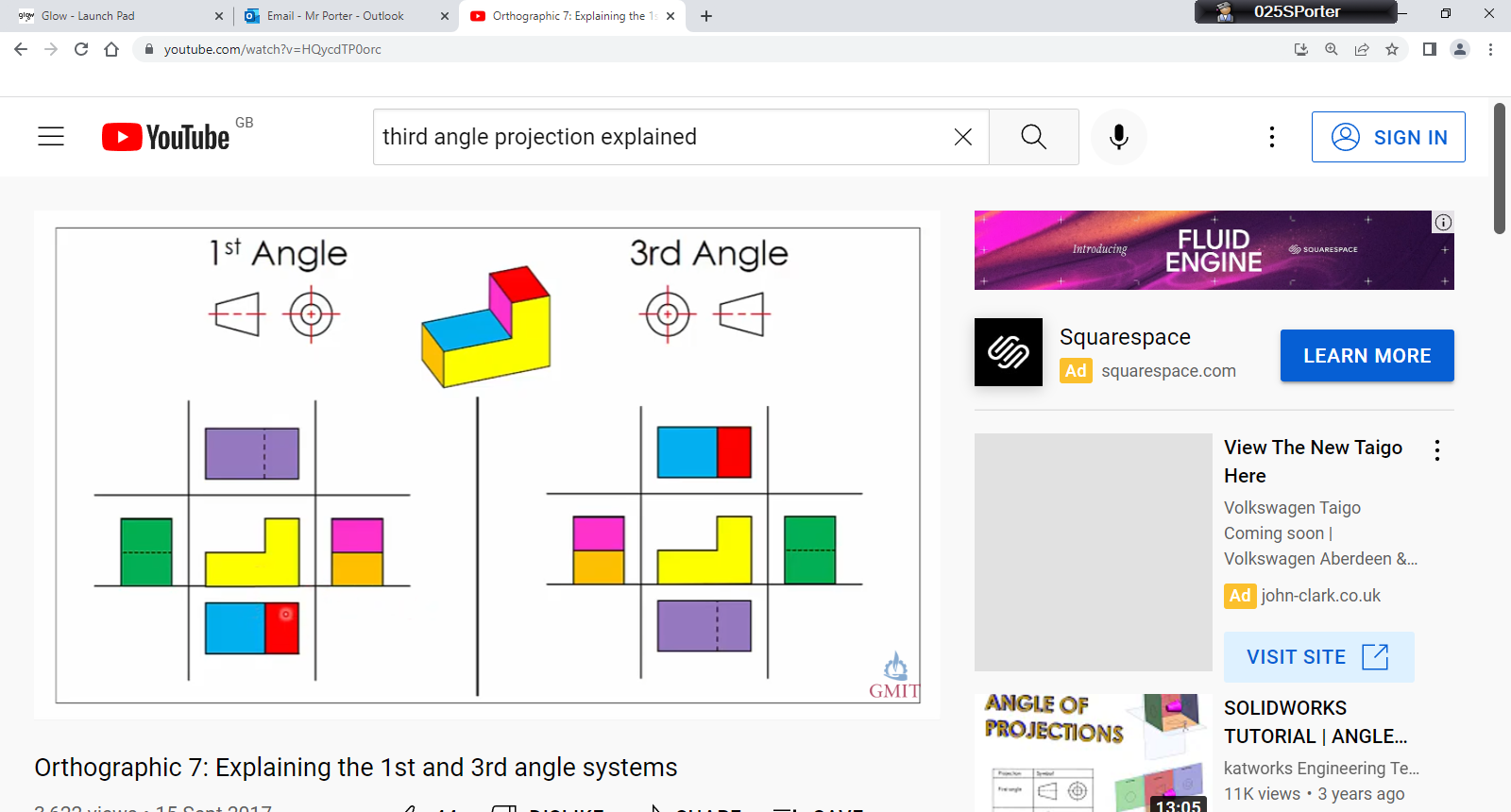 Dimensions (measurements) are essential on most productions drawings because they enable the reader to manufacture and construct products etc. accurately. 
The dimensioning system we use is again BS 8888.
You are required to show dimensions on drawings in your unit tasks and coursework!
dimensioning
We will be looking at the following dimension types.
You must know these:
Parallel
Chain
And you must know how to add dimensions to:
Lines
Circles
Angles
Curves/Arcs
dimensioning
parallel
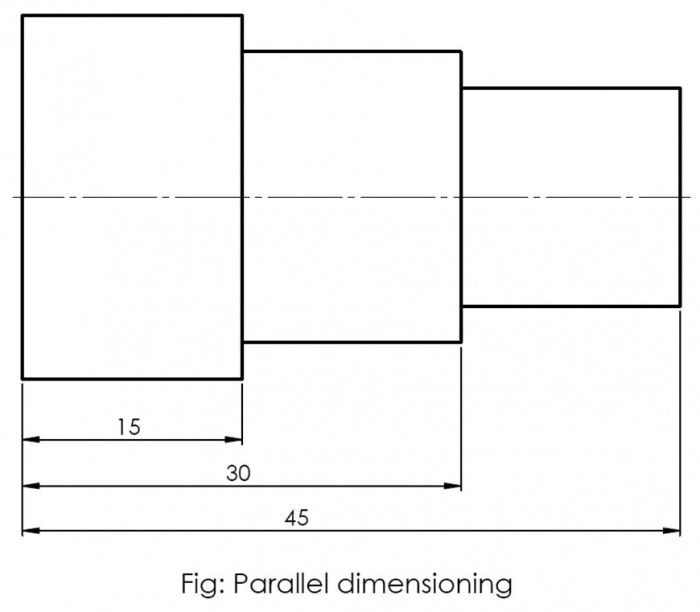 chain
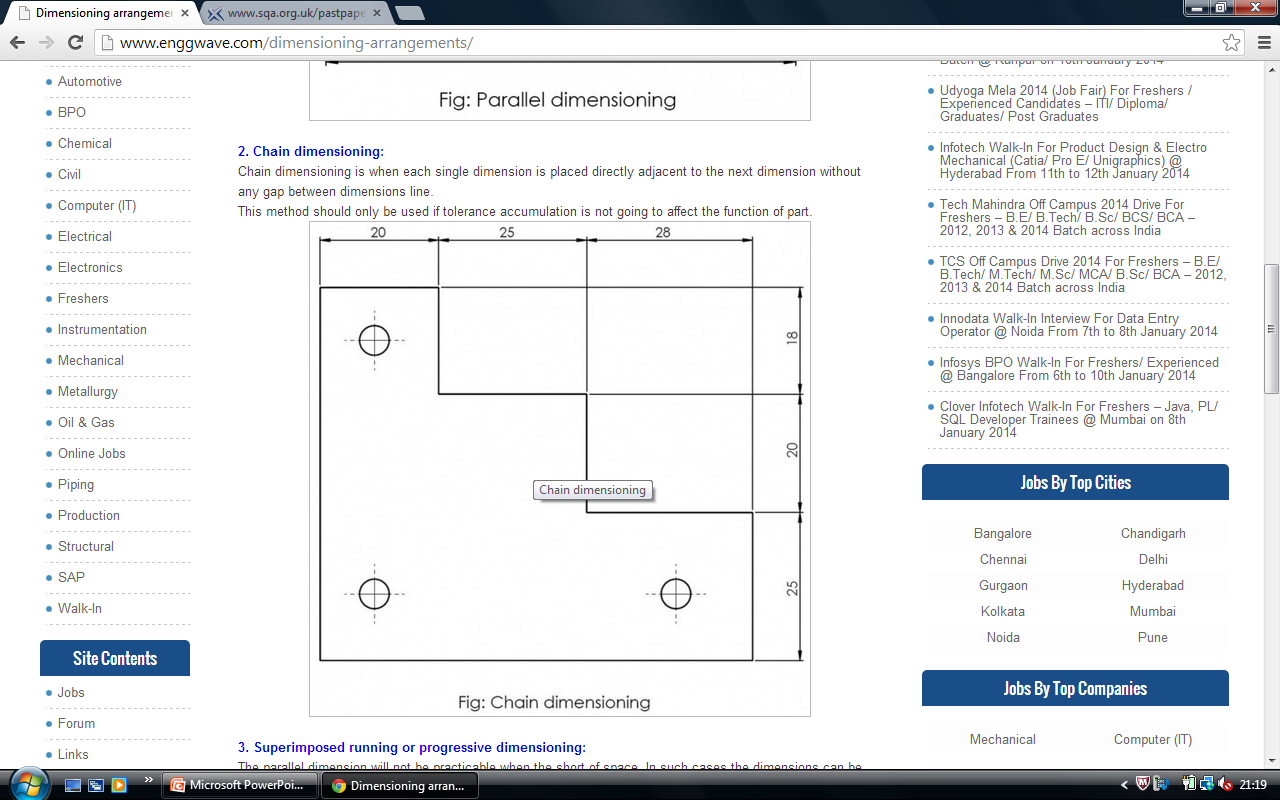 circle
Always use the ⌀ symbol when it is a FULL CIRCLE
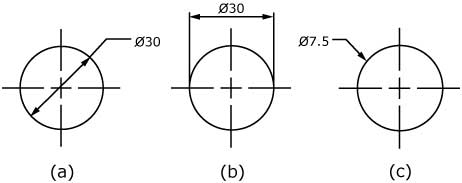 arc
Only use the R symbol to donate an arc or curve.
Must point arrow to the centre of the arc or curve.
R15
angle
63˚
ORTHOGRAPHIC drawing (or projection) means 2D drawings.
These are typically production drawings showing different 2D views of a 3D object.
They would include vital information such as dimensions. 

PICTORIAL drawings are a 3D representation of an object. 
These offer an easily understood projection of an object, particularly to those who do not understand orthographic projections. 
There are various different types of pictorial drawing you must learn.
ORTHOgraphicvs pictorial
Drawing types
There are 2 main drawing types
Orthographic
Pictorial
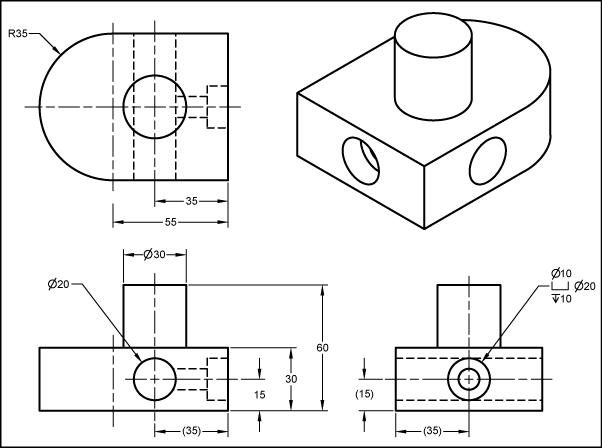 Orthographic 2D drawings
3 Views:
 Elevation
 End Elevation
 Plan
Other Views we will study later on:
 Section (S3)
 True Shape (S4)
 Surface Development (S4)
orthographic
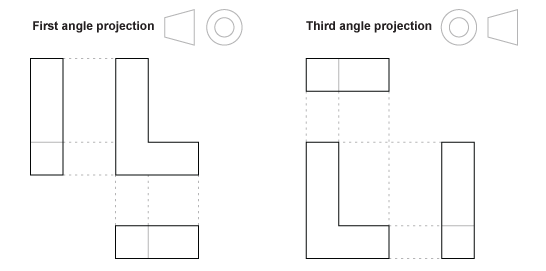 Plan
Elevation
End Elevation
Pictorial 3D Drawings
1 Point Perspective
2 Point Perspective
Planometric
Oblique
 Isometric
pictorial
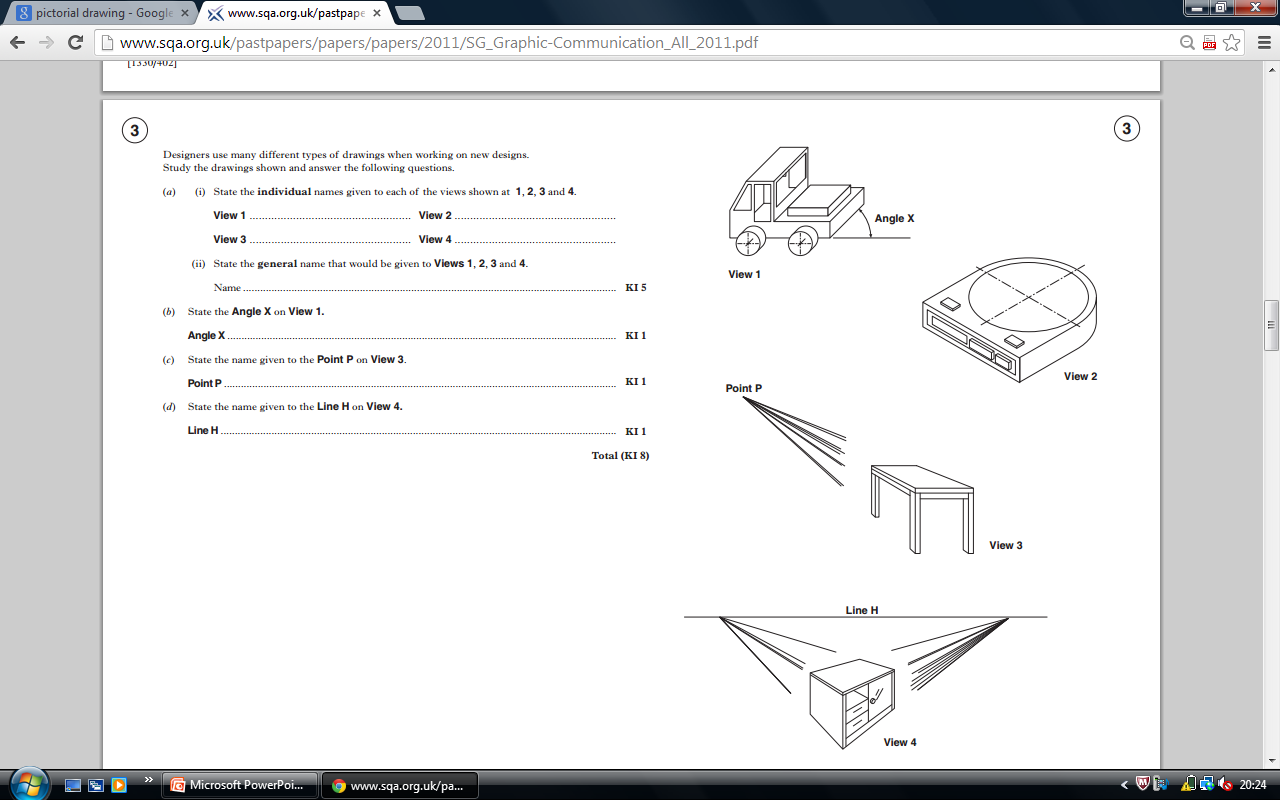 Oblique
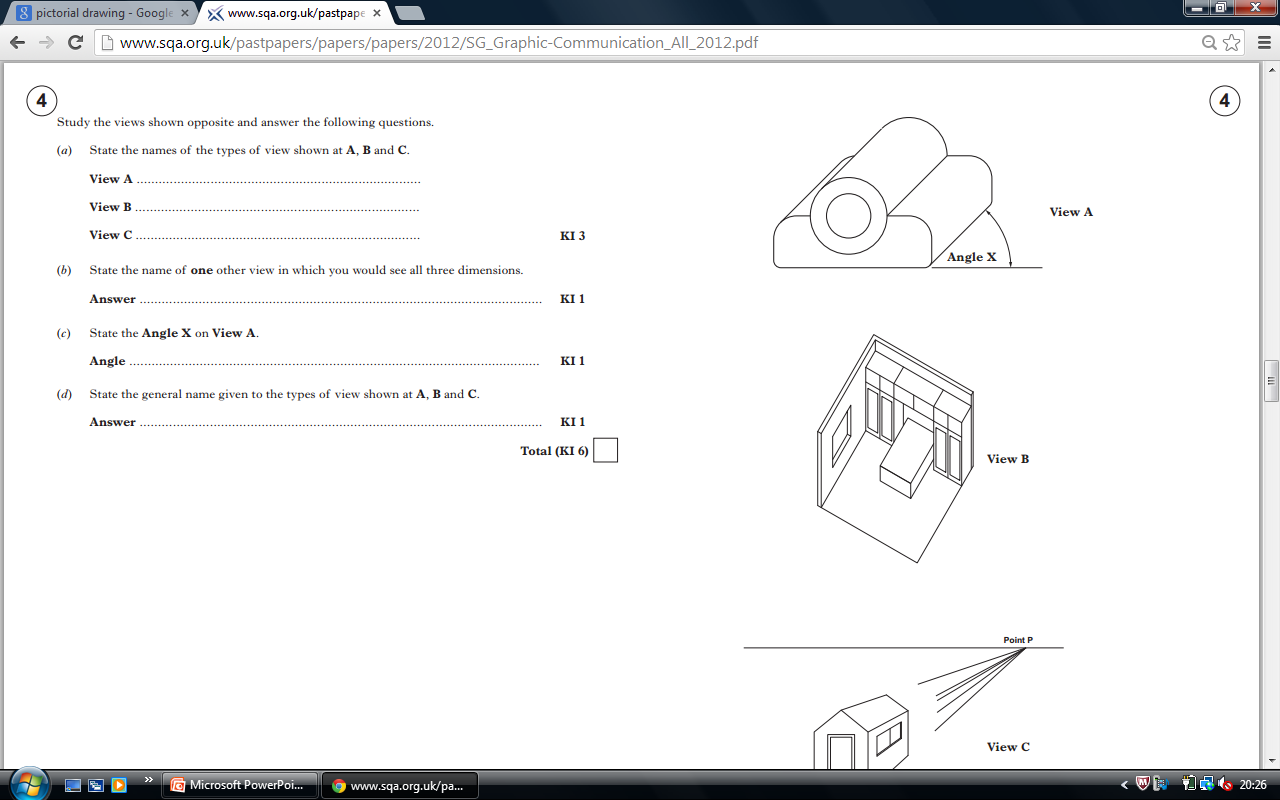 Isometric
1 PT Perspective
2 PT Perspective
Planometric
1 Point Perspective
 2 Point Perspective

Notes:
 Horizon Line
 Vanishing Points
perspective
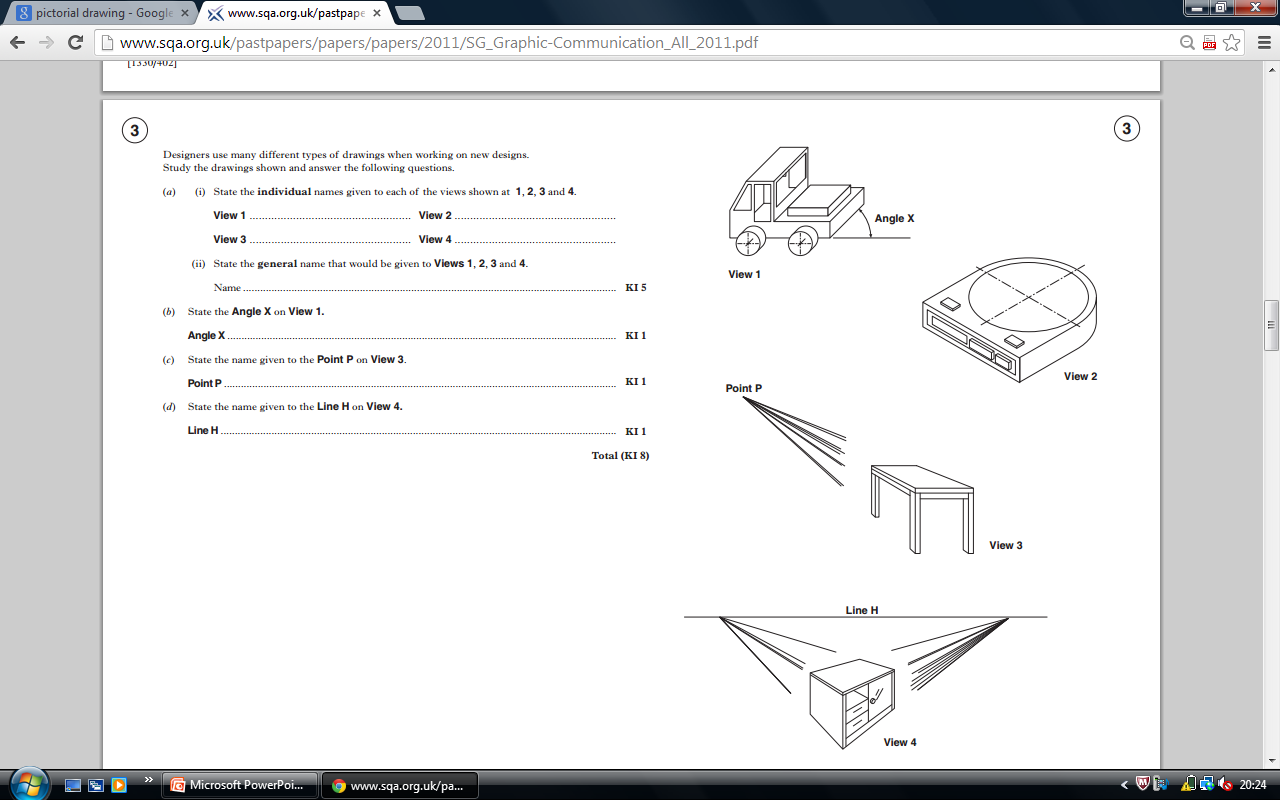 Vertical lines remained vertical. 
All other lines drawn at 30°
isometric
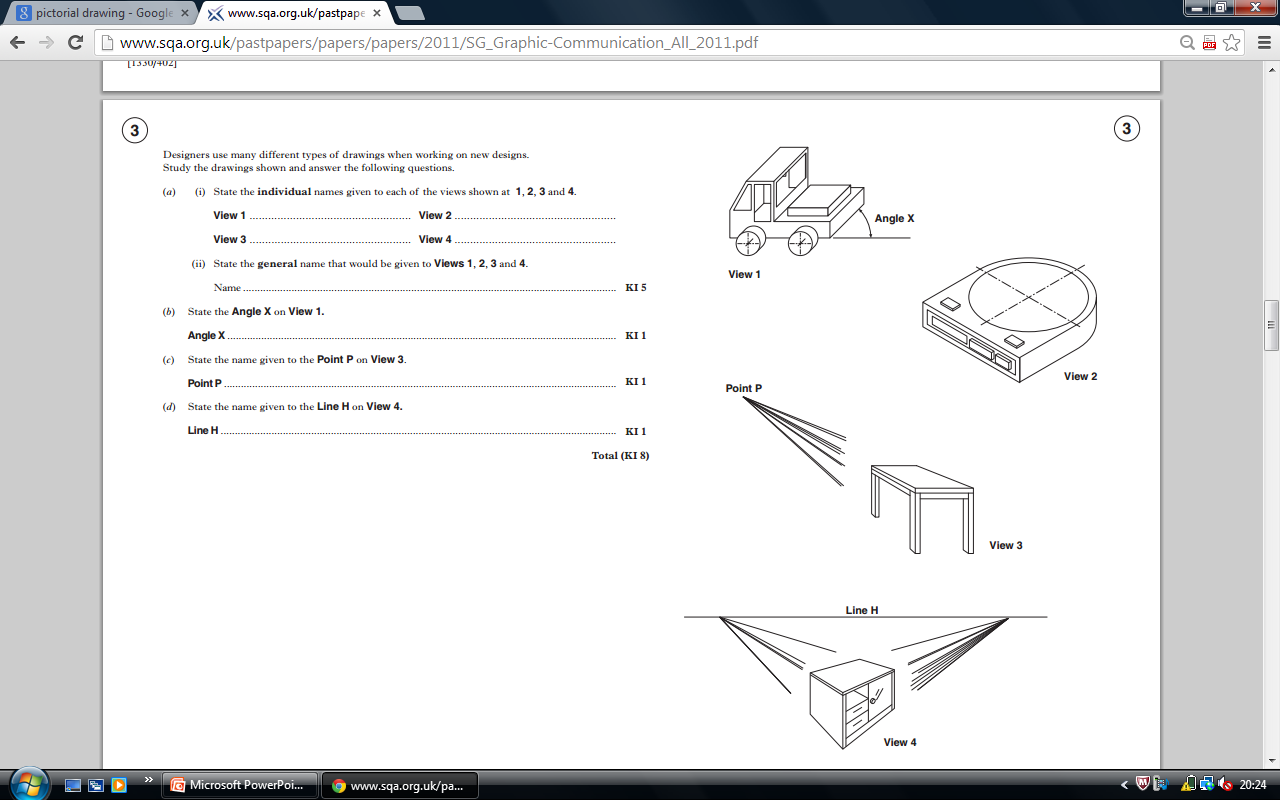 Base is a true plan, rotated.
Drawn at 45º/45º

OR Drawn at 30º/60º
Used for internal view of a room/area.
planometric
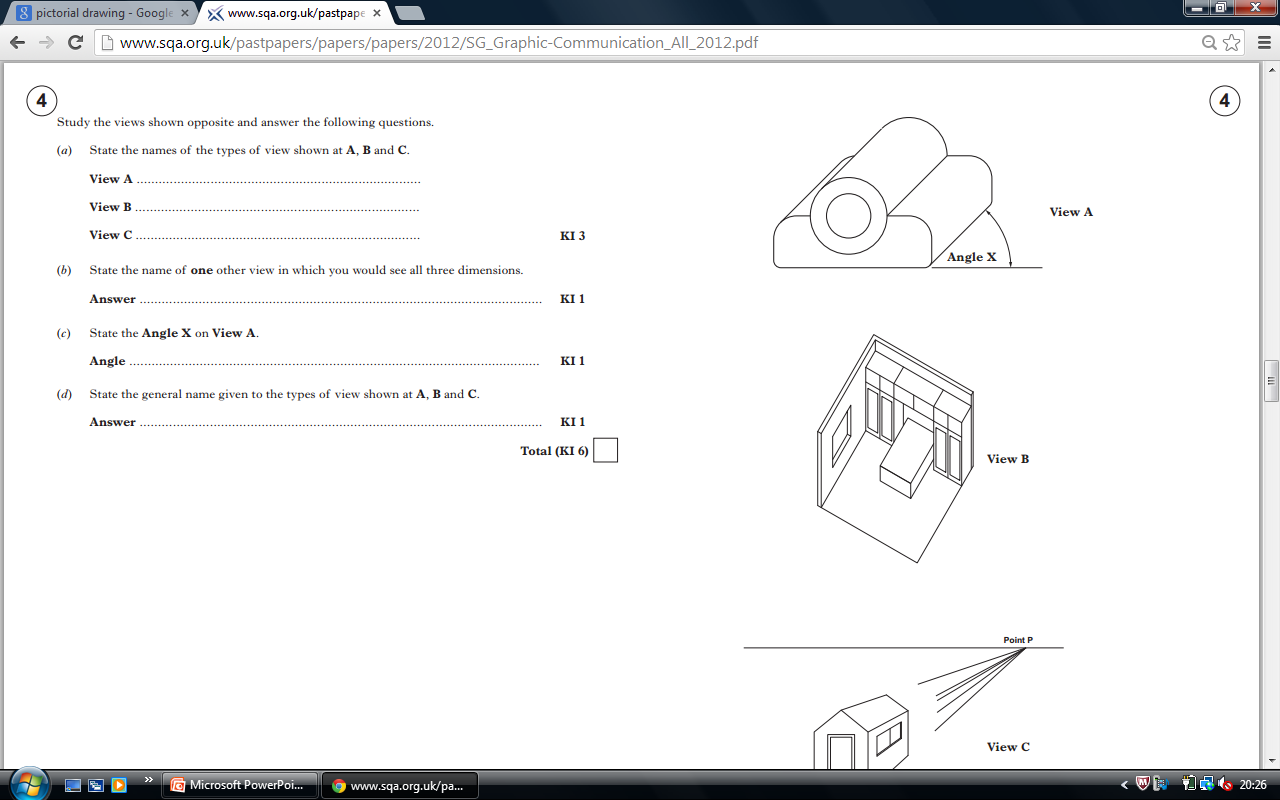 Draw a 2D elevation
Depth projected at 45º
Measure half the distance back.
Can see true size of a circle.
oblique
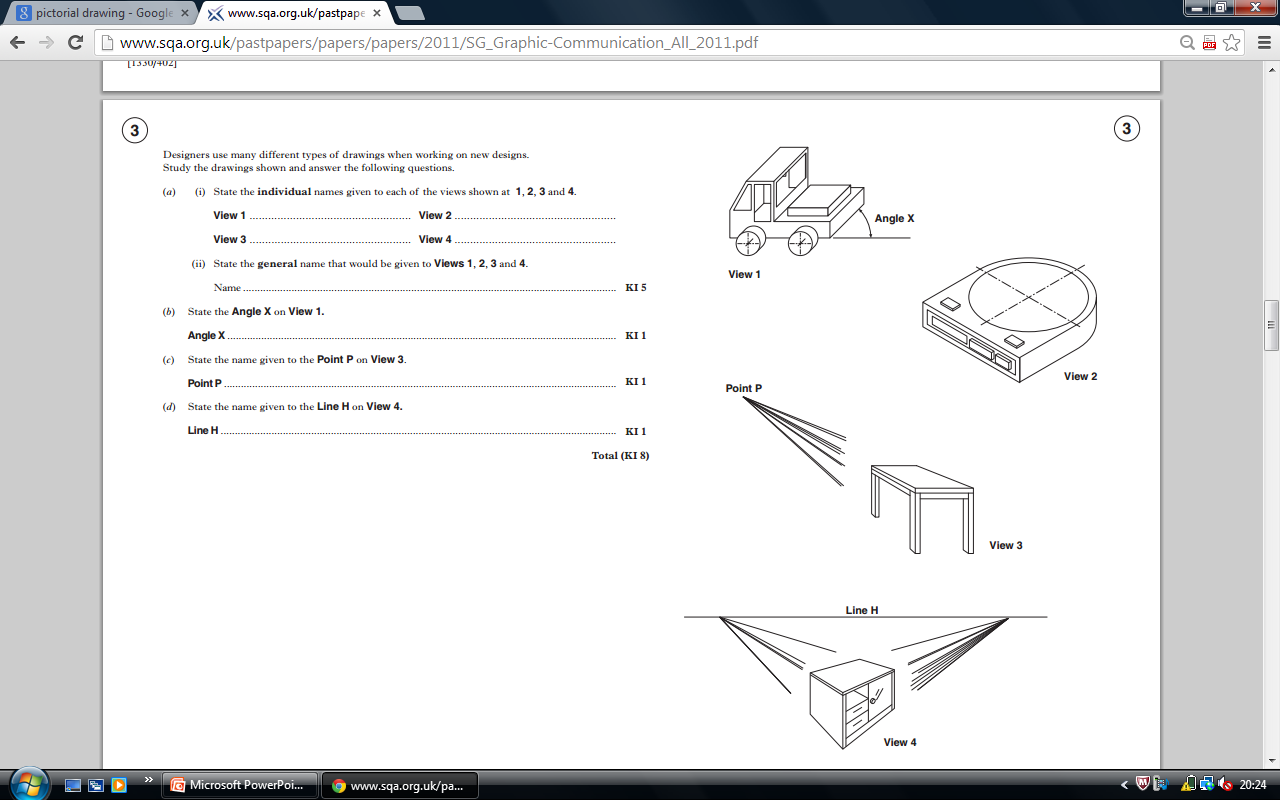 Dimensioning rules
Each dimension should only be shown once
 Show your dimensions in millimetres (mm)
 Place the dimensions on the drawings so they can be read either:
 From the bottom
 The left-hand side
 Figures should NOT touch outlines, dimensions lines or centre lines
 ⌀ before a dimension denotes the diameter of a circle
 R before a dimension denotes the radius 
 On circles, always dimensions the diameter, never the radius
 On curves, arcs and rounded corners, always show the radius
TASK: Replicate the above drawing and include dimensions.
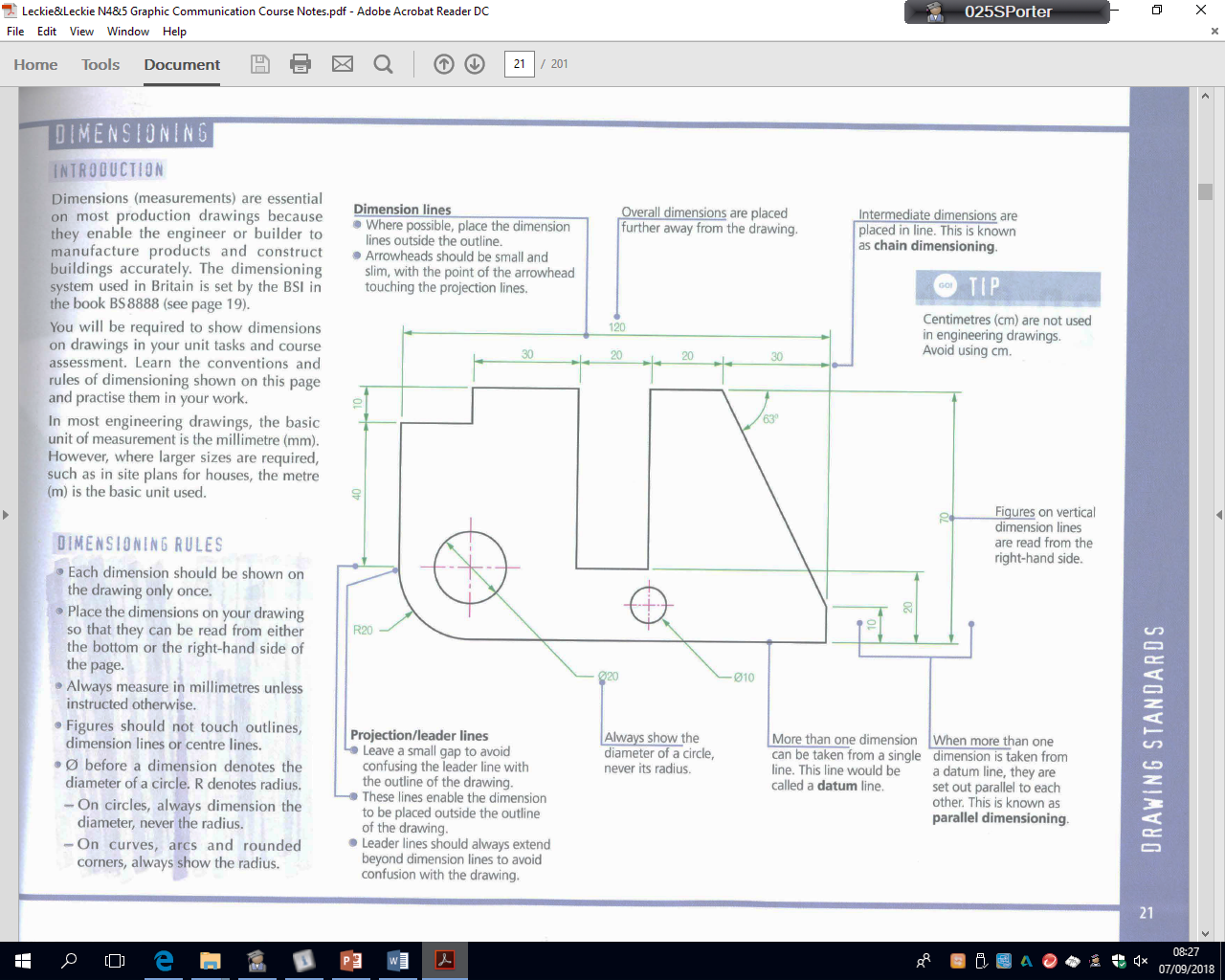 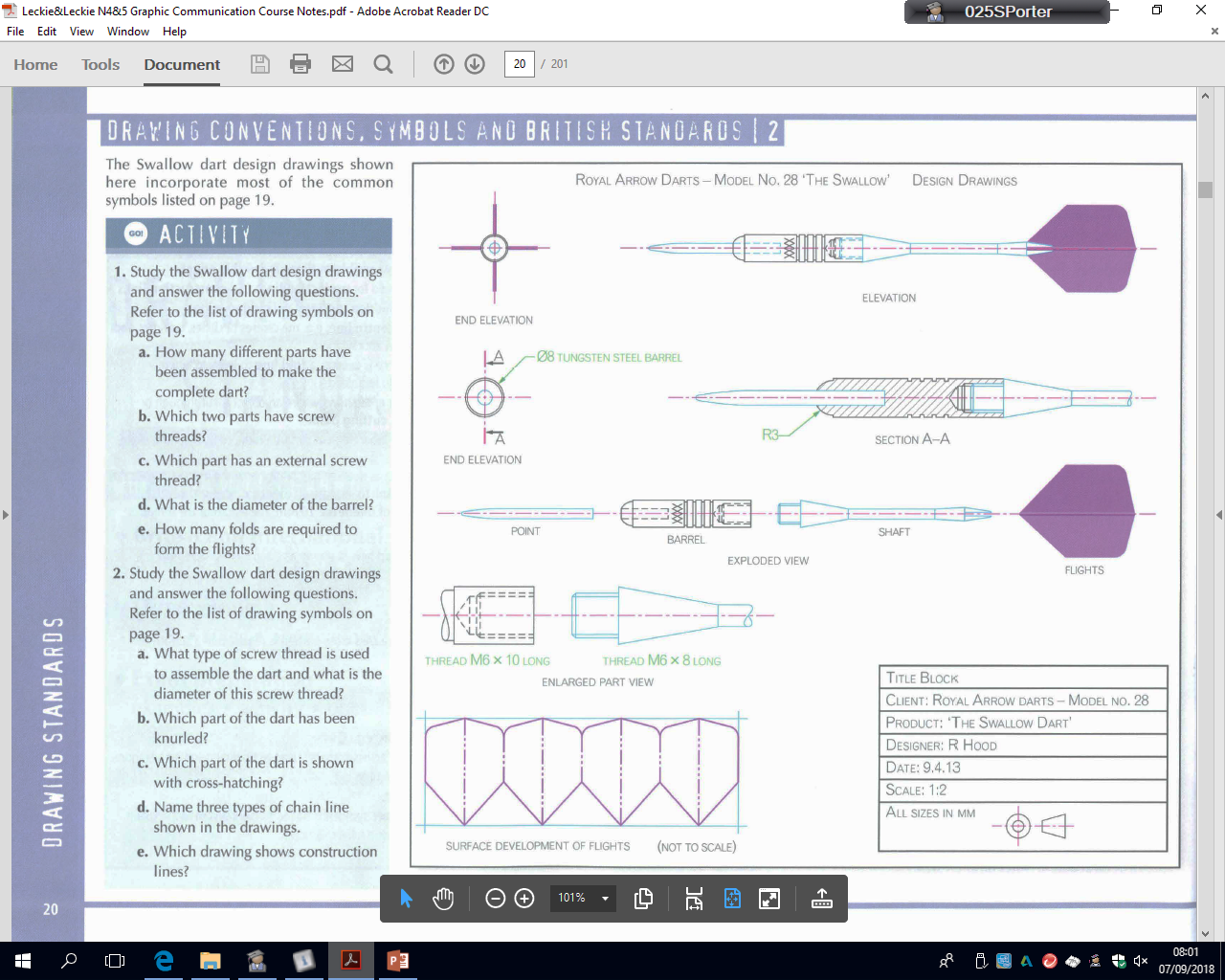 Turn to p20 in the 
National 4 & 5 
Graphic Communication 
Course Notes Book

Answer the Question 1 and 2 in your jotter.
Activity 2
Continue your Inventor Production Drawings by adding the following to your drawings:
The correct symbols
The correct dimension styles (chain, circle etc).
Check off the production drawings list as you go.
Refer to your notes.